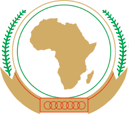 Code Panafricain d’investissement (PAIC)
Présenté par Mr. Fliss Liwaaddine
Fonctionnaire Principal
Promotion du secteur privé, des investissements et Mobilisation de Ressources
Commission de l’Union africaine
1
[Speaker Notes: This template can be used as a starter file to give updates for project milestones.

Sections
Right-click on a slide to add sections. Sections can help to organize your slides or facilitate collaboration between multiple authors.

Notes
Use the Notes section for delivery notes or to provide additional details for the audience. View these notes in Presentation View during your presentation. 
Keep in mind the font size (important for accessibility, visibility, videotaping, and online production)

Coordinated colors 
Pay particular attention to the graphs, charts, and text boxes. 
Consider that attendees will print in black and white or grayscale. Run a test print to make sure your colors work when printed in pure black and white and grayscale.

Graphics, tables, and graphs
Keep it simple: If possible, use consistent, non-distracting styles and colors.
Label all graphs and tables.]
Plan
Contexte
Genèse
Les actions entreprises par la CUA
A.	Les Objectifs du Code
B.	Les principales articulations du Code
C.	Les avantages du Code
D.	Les points de divergence
Recommandations
2
GENÈSE DU PAIC
Mandat

Lors de la troisième Conférence des ministres africains de l'Intégration (COMAI III) tenue à Abidjan (Côte d'Ivoire) du 22 au 23 mai 2008, la Commission de l'Union africaine (CUA) a été chargée « d’élaborer un Code global d’investissement pour l'Afrique en vue de promouvoir la participation du secteur privé ». La neuvième réunion du Comité de coordination UA-CER-CEA-BAD tenue le 25 janvier 2012 à Addis-Abeba (Éthiopie) a vivement appuyé cette initiative en invitant la CUA à « entreprendre une étude en vue d'établir un Code panafricain d’investissement ».
3
Les actions entreprises par la CUA
Un projet de note conceptuelle sur le Code d’investissement a été préparé par la Commission. Un groupe de travail continental possédant l'expertise et les compétences appropriées  a été mis en place afin d'approfondir la réflexion sur la question et d’accélérer l'élaboration d'un Code d'investissement panafricain.

La Commission a ensuite préparé le projet de Termes de Références (TDR) initial pour le recrutement d'une équipe de consultants qui a travaillé sur le PAIC. Le projet de TDR a été présenté et débattu lors d'un atelier tenu au Siège de la Commission de l’UA du 4 au 5 septembre 2012 à Addis-Abeba (Éthiopie), auquel participaient les experts africains indépendants et les CER.

Ensuite, une équipe d'experts africains composée d'un expert en promotion et facilitation des investissements (Chef de projet), un expert en affaires juridiques et en services commerciaux internationaux a été contractée en août 2013 pour entreprendre l'étude relative au PAIC pour en dégager un projet de Code.
4
Consultations régionales et Continentales
La Commission de l’UA a organisé une  série de réunions pour examiner le Code:

Réunion d'experts indépendants du 17 au 19 décembre 2013 à Nairobi pour examiner le premier projet de Code PAIC et le Rapport d'étude. Les experts ont fait des amendements au Code et recommandé une analyse plus poussée du Code.
En conséquence, le Code modifié a été présenté et débattu lors de deux réunions distinctes tenues du 14 au 19 septembre 2014 à Nairobi, composées d'experts indépendants et de fonctionnaires des États membres et des CER. Une des principales recommandations émanant de ces réunions préconisait que les experts juridiques examinent ce document et sa cohérence du point de vue juridique afin de s'assurer que les intérêts africains sont bien intégrés et ont la priorité dans le présent Code.
Du 30 au 31 octobre 2014, une réunion d'experts juridiques  indépendants en provenance de toute l'Afrique a eu lieu à Djibouti, et a analysé, examiné et modifié le projet de Code en conséquence.
5
Une première réunion consultative régionale a eu lieu  du 14 au15 mai 2015 en Tunisie, avec les experts juridiques des États membres des quatre Communautés économiques régionales, à savoir : la CEEAC, la CEDEAO, la CEN-SAD et l’UMA et un représentant du Secrétariat de chacune des CER ci-dessus mentionnées, ainsi que des représentants du secteur privé de ces mêmes régions.

Du 28 au 29 septembre 2015, à Port-Louis (Maurice), une deuxième réunion consultative régionale a été organisée pour les États membres de l'EAC, du COMESA, de l’IGAD et de la SADC et les représentants du Secrétariat  de chacune des CER ci-dessus mentionnées.

Enfin, une réunion à l'échelle continentale des Experts juridiques des Etats Membres s’est tenue à Kampala (Ouganda)  du 30 novembre au 03 décembre 2015 pour examiner le PAIC et faire les amendements nécessaires.
6
A.	Objectif du PAIC
L’objectif du Code Panafricain d‘Investissement (PAIC) est de promouvoir, de faciliter et de protéger les investissements qui favorisent le développement durable de chaque Etat membre, et en particulier celui dans lequel l’investissement se situe. (Article 2)
7
B.	Les principales articulations du Code
Préambule ,7 Chapitres et 53 Articles 
CHAPITRE 1: DISPOSITIONS GENERALES
CHAPITRE 2: NORMES DE TRAITEMENT DES INVESTISSEURS ET DES INVESTISSEMENTS
CHAPITRE 3: QUESTIONS LIEES AU DEVELOPPEMENT
CHAPITRE 4: OBLIGATIONS DES INVESTISSEURS
CHAPITRE 5: QUESTIONS LIEES AUX INVESTISSEMENTS
CHAPITRE 6: REGLEMENT DE DIFFERENDS
CHAPITRE 7: QUESTIONS DE PROCEDURE ET DISPOSITIFS INSTITUTIONNELS
8
C.	Les avantages du Code
Le Code:
S’inspire des meilleures pratiques au niveau international en matière d’investissement
Favorise le développement durable de chaque Etat membre, et en particulier celui dans lequel l’investissement se situe 
Crée un équilibre entre les obligations et droits des investisseurs
Soutien, facilite et protège les investissements
9
D.	Points de divergence
La réunion de Kampala n'a pas pu parvenir à un accord sur la nature juridique du Code et a formulé les options suivantes devant être examinées par les ministres africains sur la nature juridique du Code ( Chapitre I; article 1 et Chapitre VII, articles 51 et 52 ) :
le Code devrait être contraignant (avec préséance sur les lois nationales d'investissement) ;
le Code devrait être contraignant à long terme ;
le Code devrait être contraignant tout en donnant la souplesse nécessaire aux États membres de faire des réserves ;
les États membres devraient avoir la flexibilité et la discrétion d'adopter le Code ou de ne pas utiliser le processus de ratification du Code ;
le Code devrait être non contraignant et être seulement utilisé comme Code d'orientation ; et
le Code doit être une loi type devant être utilisée par les États membres à long terme au moment de modifier leurs lois nationales respectives sur les investissements.
10
Recommandations
Demander aux Etats membres de décider de la nature juridique du Code 
Inviter le Comité ministériel technique spécialisé sur les questions économiques, financières et intégration à adopter le Projet de Code Panafricain d’investissement 
Inviter les Etats membres à prendre les mesures nécessaires pour appliquer les dispositions du Code au niveau national, voire régional pour promouvoir les investissements afin d’accélérer la transformation économique des pays, des régions et du Continent dans son ensemble.
11
Merci
12